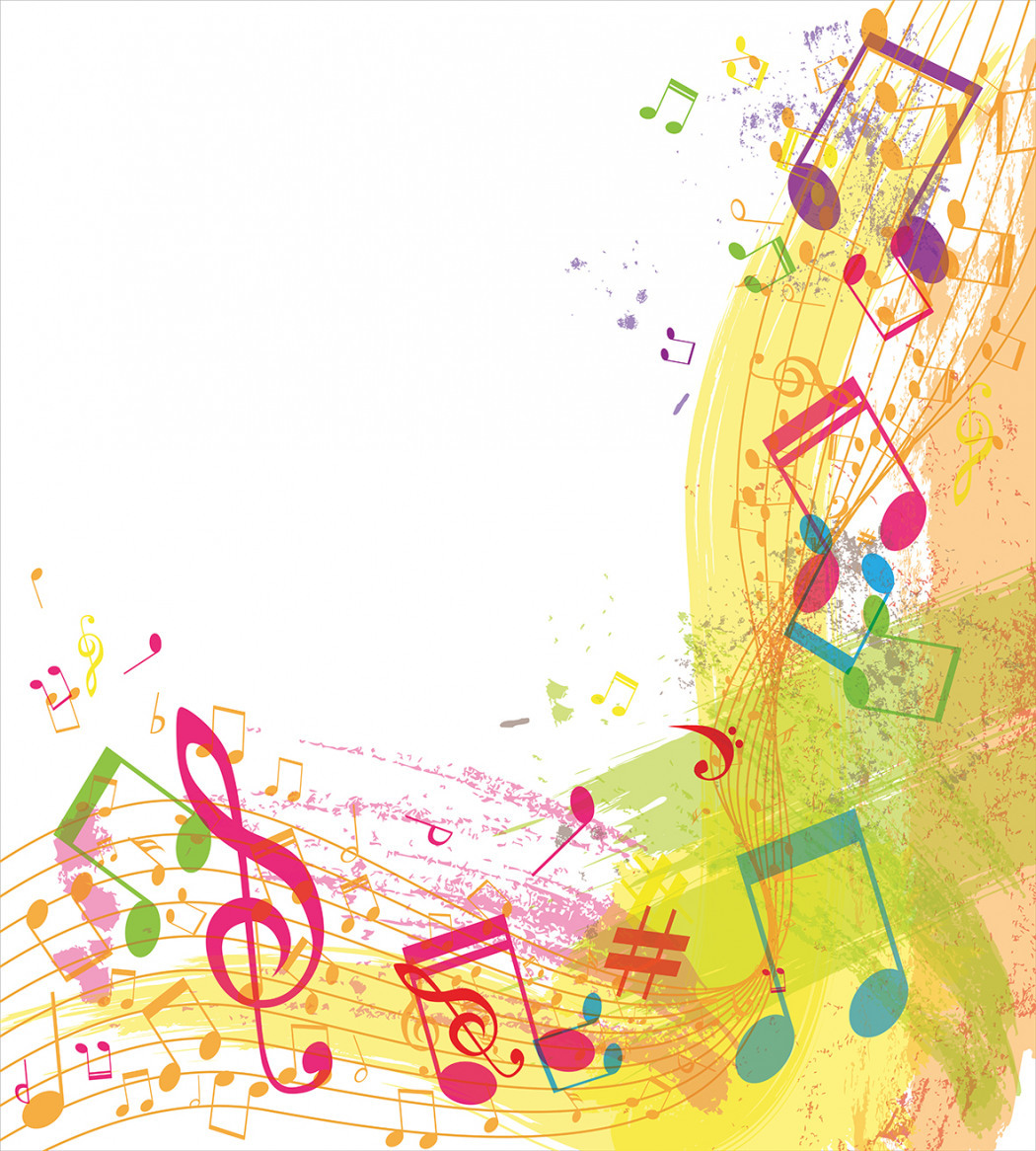 ЧАСЫ РАБОТЫ
ДОМА КУЛЬТУРЫ
Вторник
Среда
Четверг
Пятница 
Суббота
10:00 – 19:00
Воскресенье
Понедельник
-Выходной
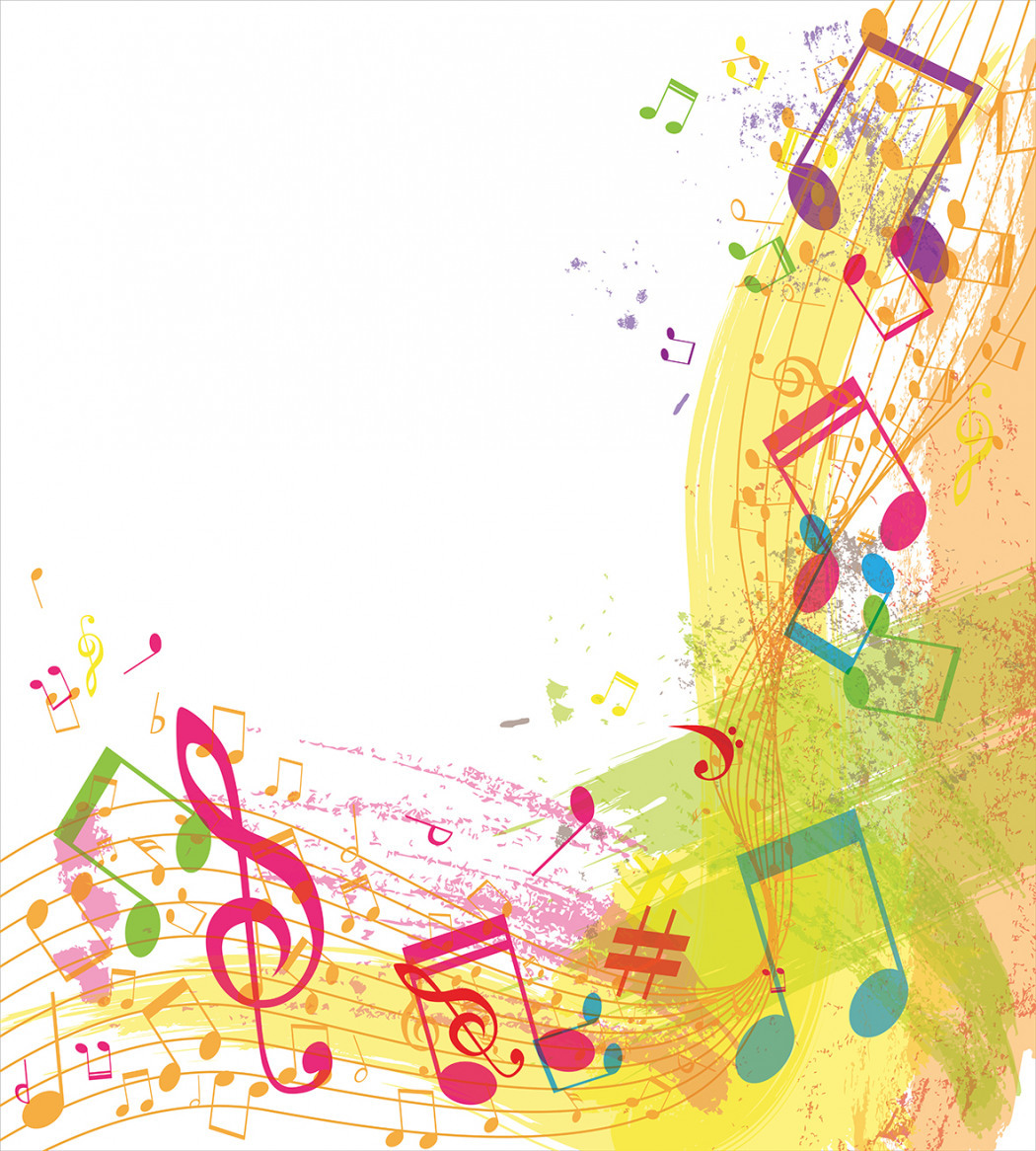 ИВАЛИДЫ И 
УЧАСТНИКИ ВОВ
Обслуживаются вне
очереди
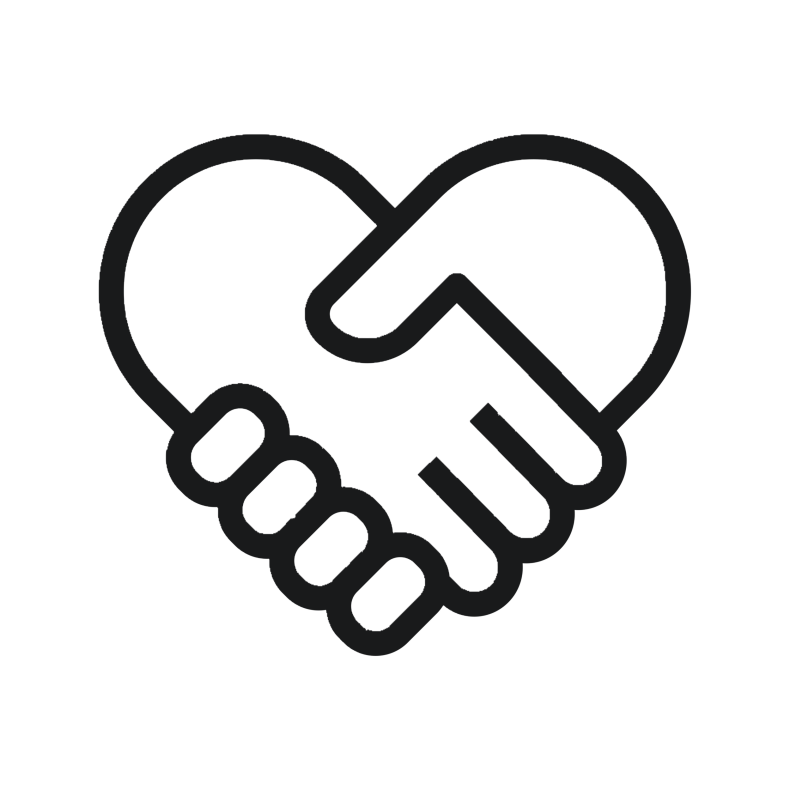 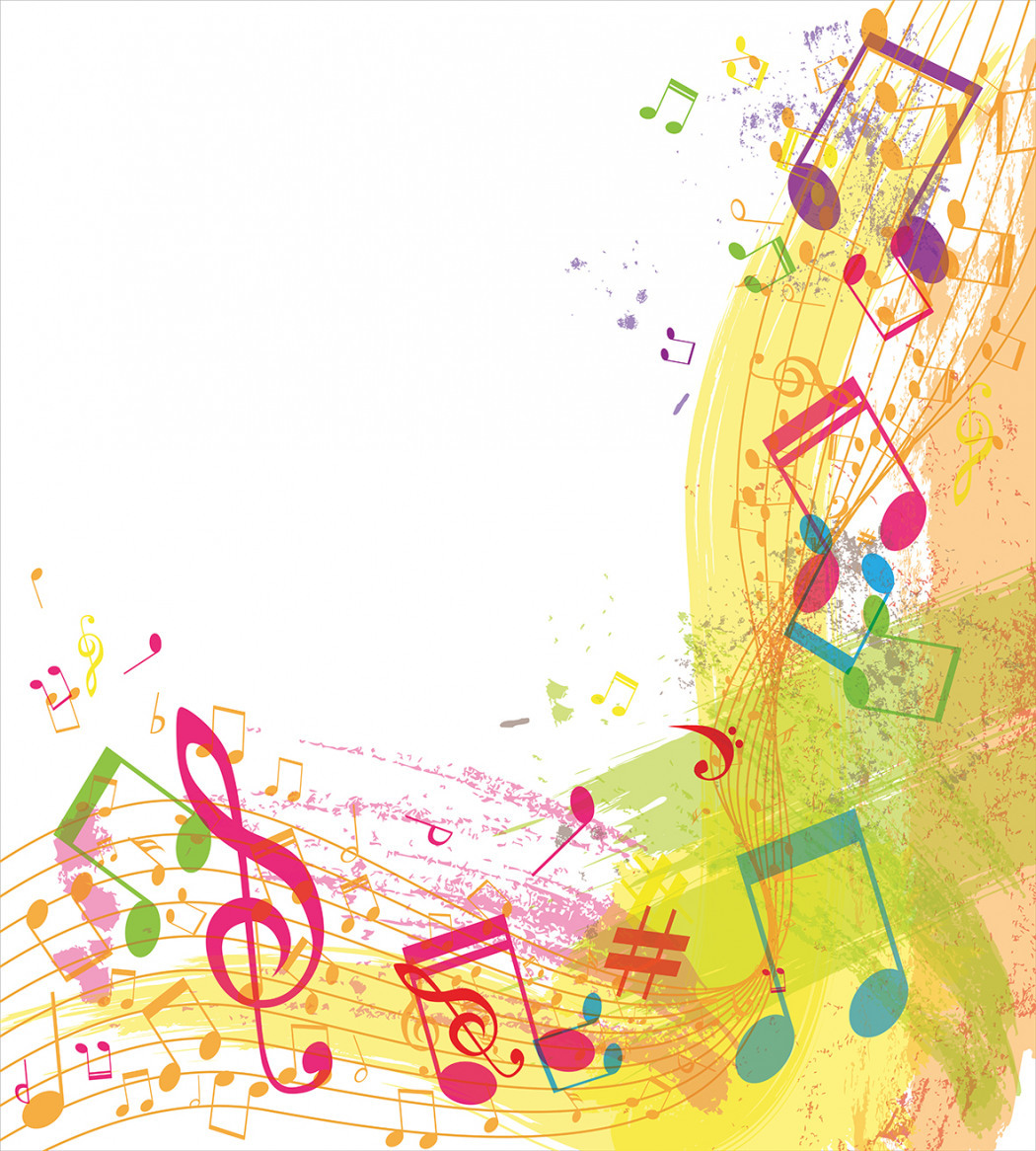 Танцевальная студия
«ДЖАННИ»
Понедельник – 17:00 -20:00 (старш.группа)

Среда – 17:00 -20:00 (сред.группа)

Пятница – 17:00 -20:00 (младш.группа)
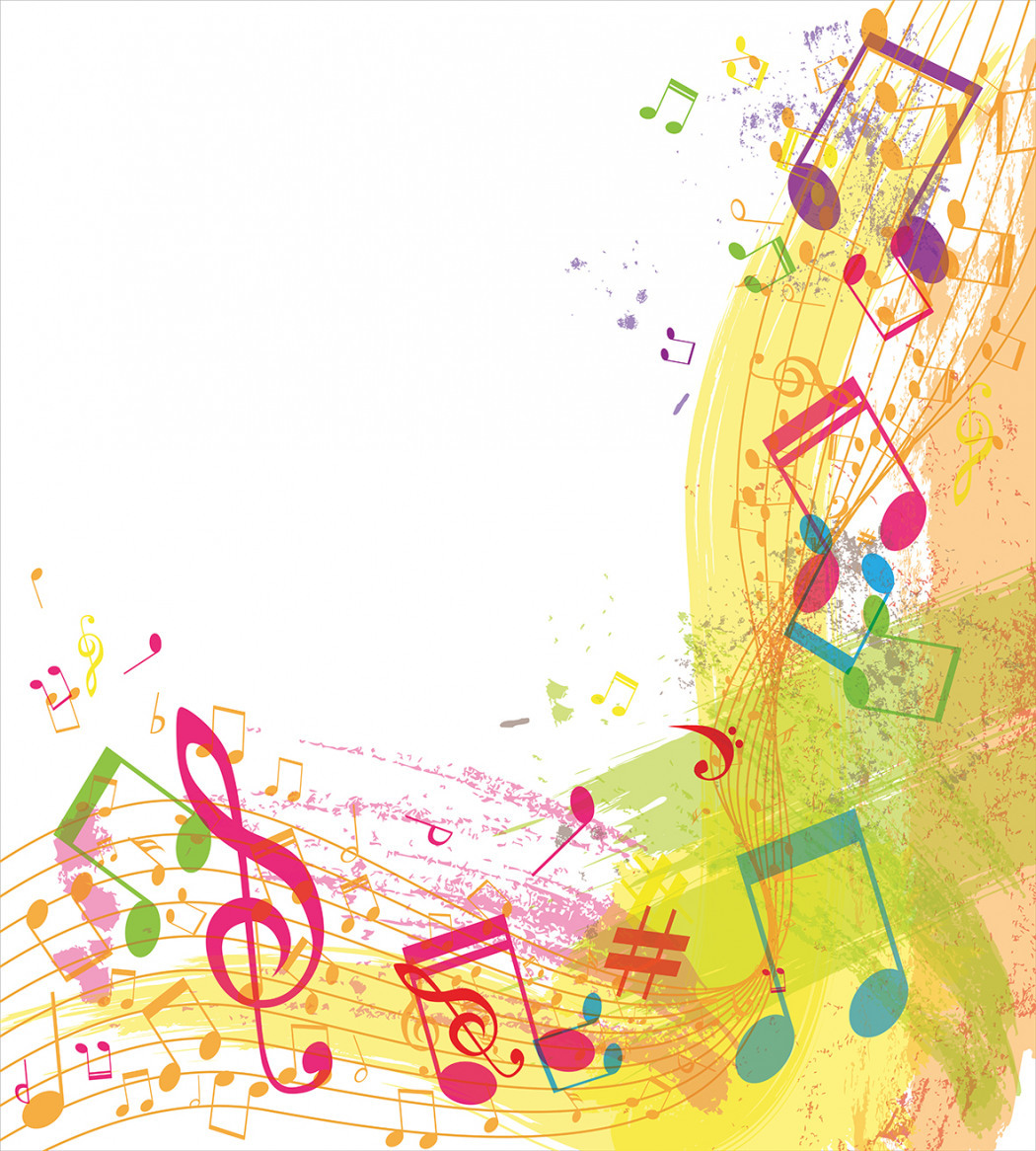 Народный вокальный 
ансамбль
«Уралочка»
Среда: 18:00 – 19:00
Пятница: 18:00 -19:00
Худ.руководитель:Кинжигареева.Ж.М
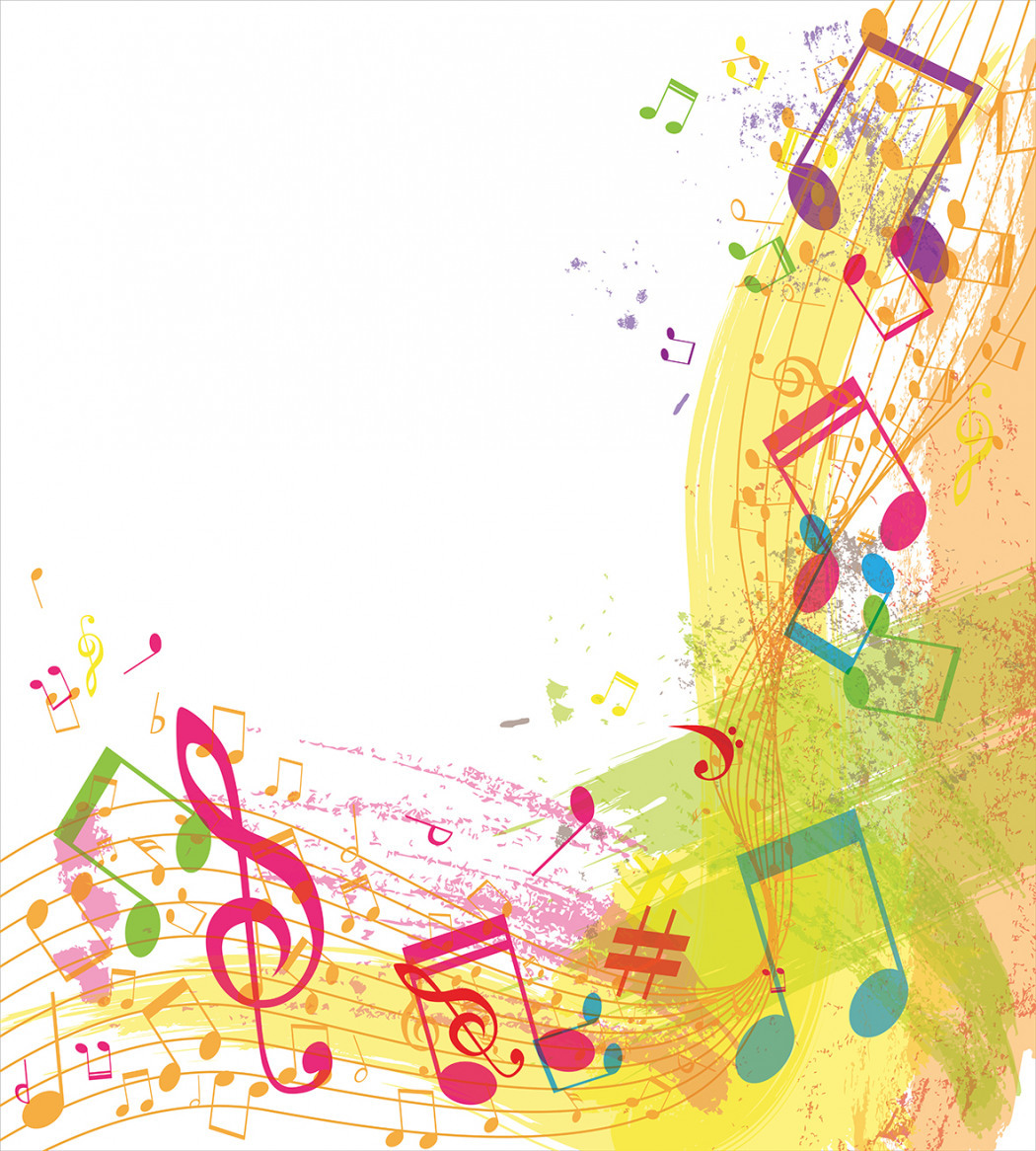 Народный ансамбль
«Разнотравие»
Вторник: 18:00 -19:00
Четверг: 18:00 -19:00
Худ.руководитель:Кинжигареева Ж.М.
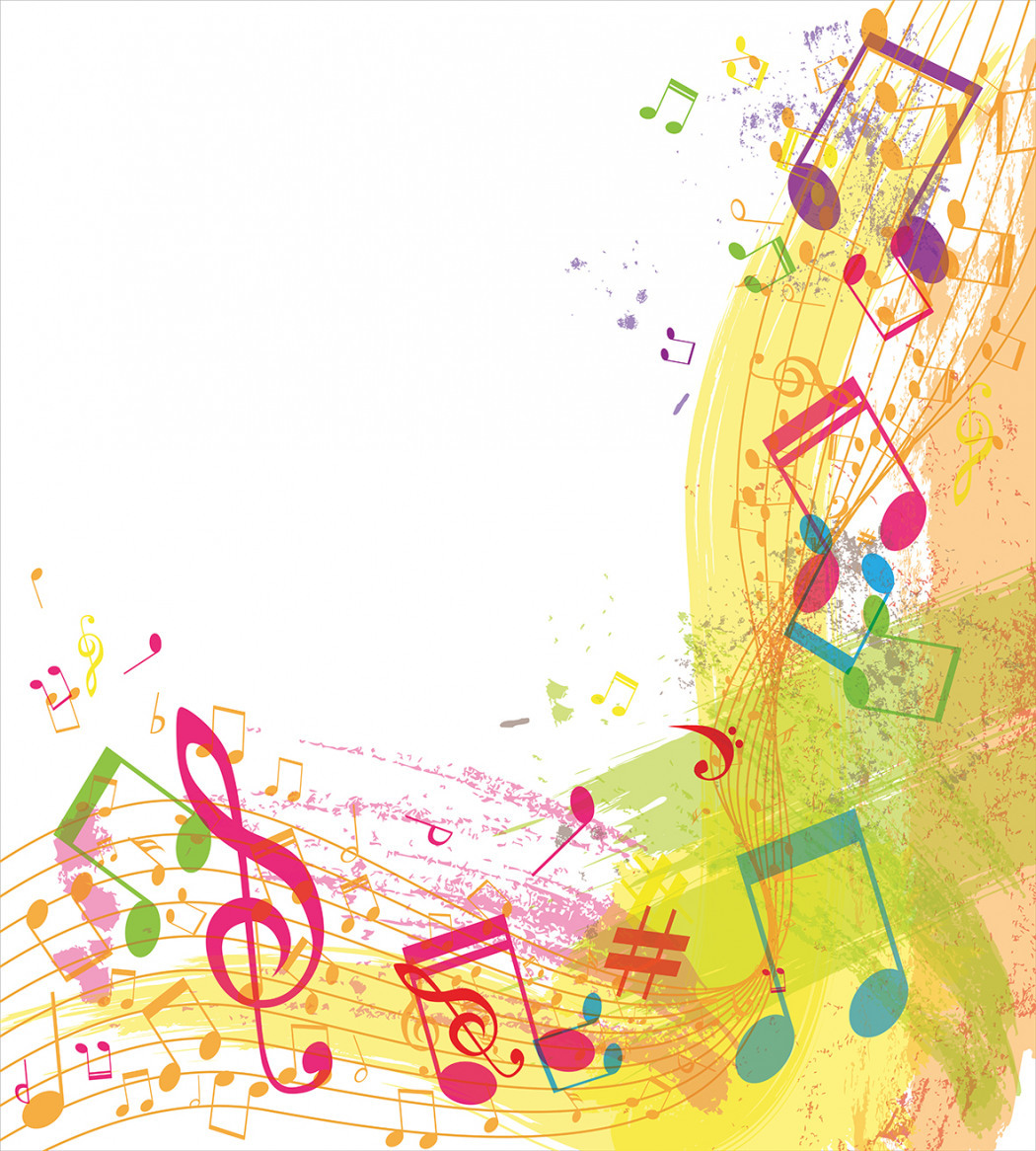 Народный 
Фольклорный театр
«Благовест»
Среда: 17:00 -18:00
Пятница 17:00 -18:00
Худ.руководитель: Турбабина Н.Н.
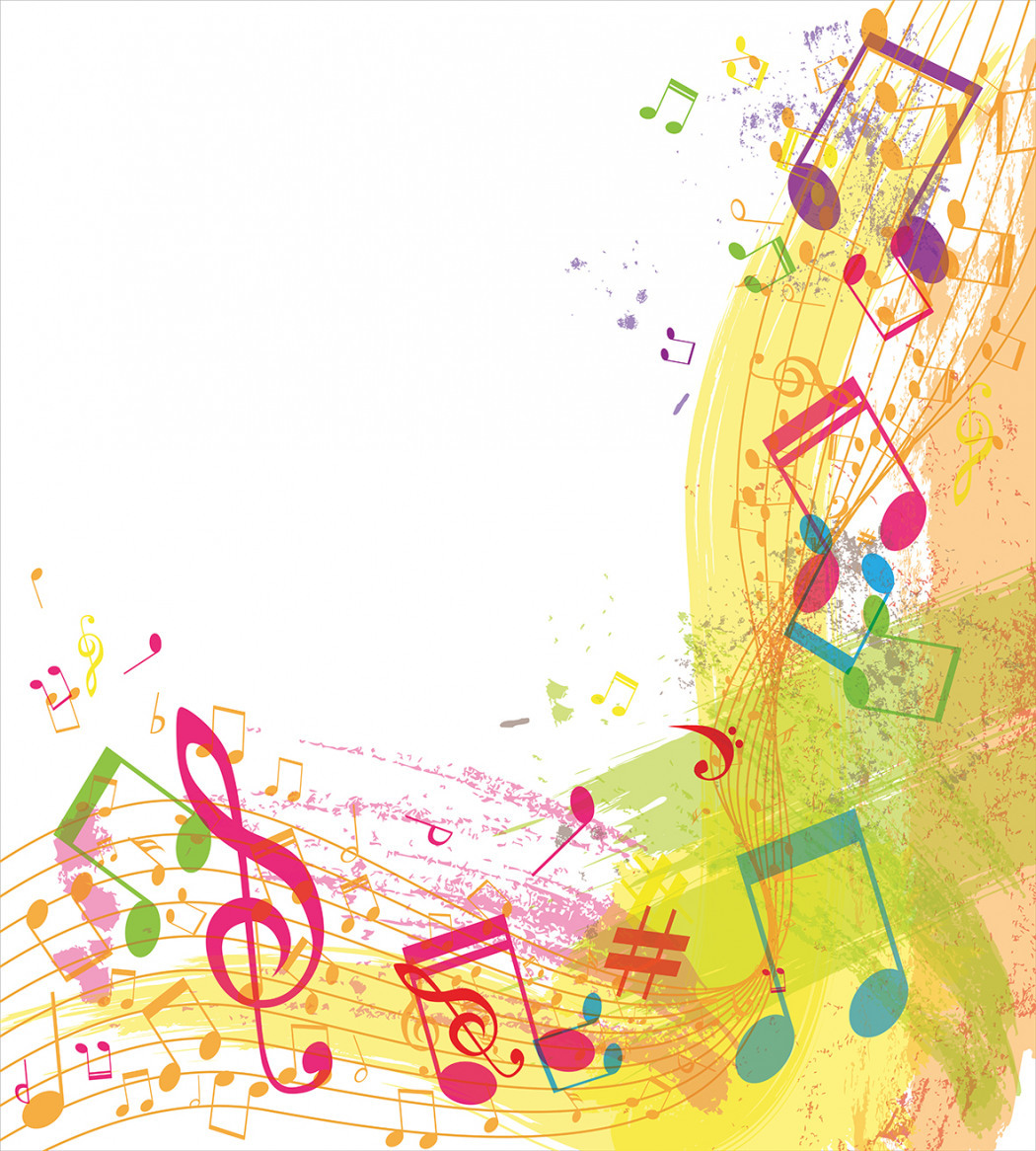 Спортивный клуб
Боевых искусств
«БУСИДО»
Вторник: 18:00-19:00
Четверг: 18:00 -19:00
Суббота: 18:00 -19:00
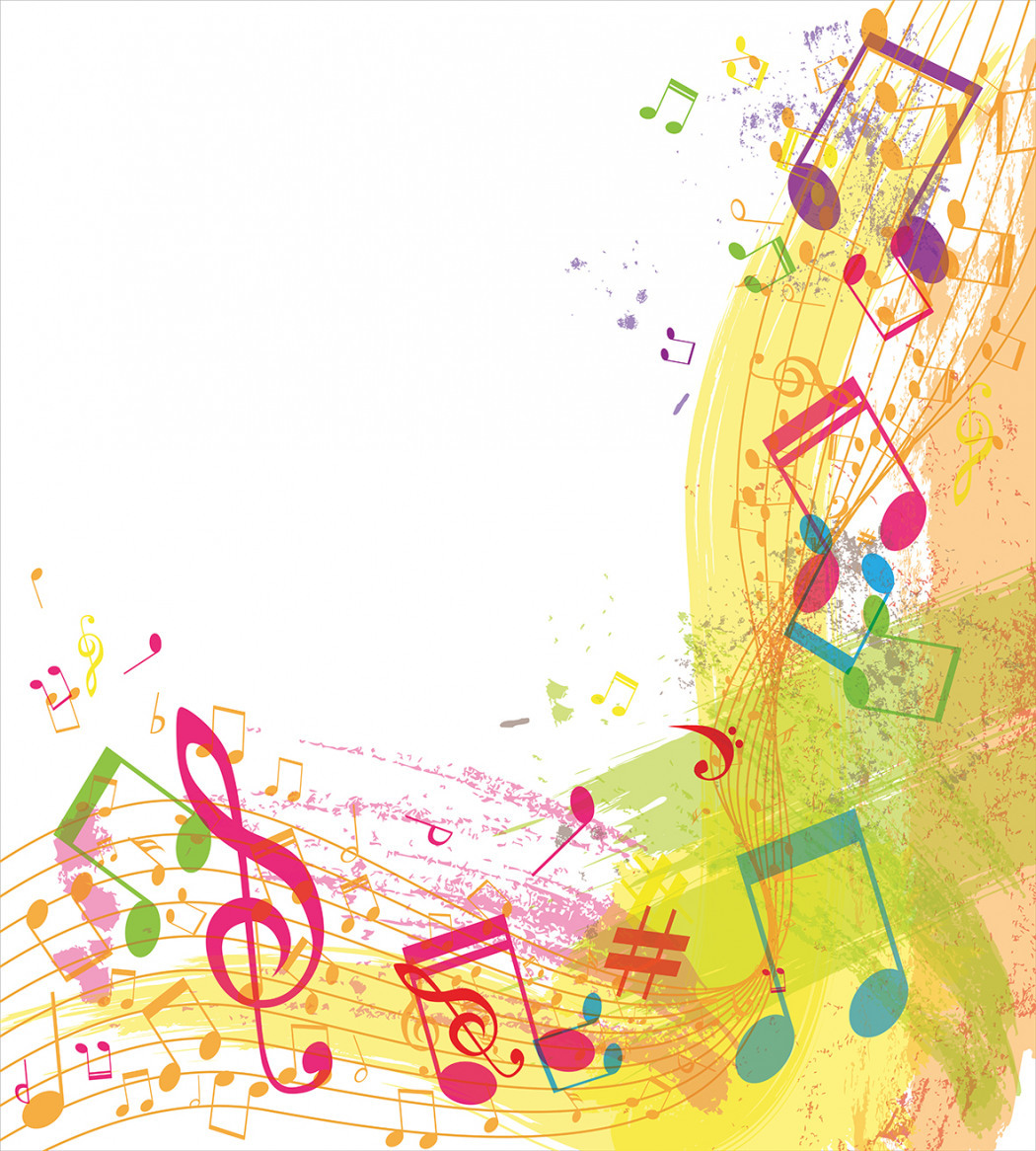 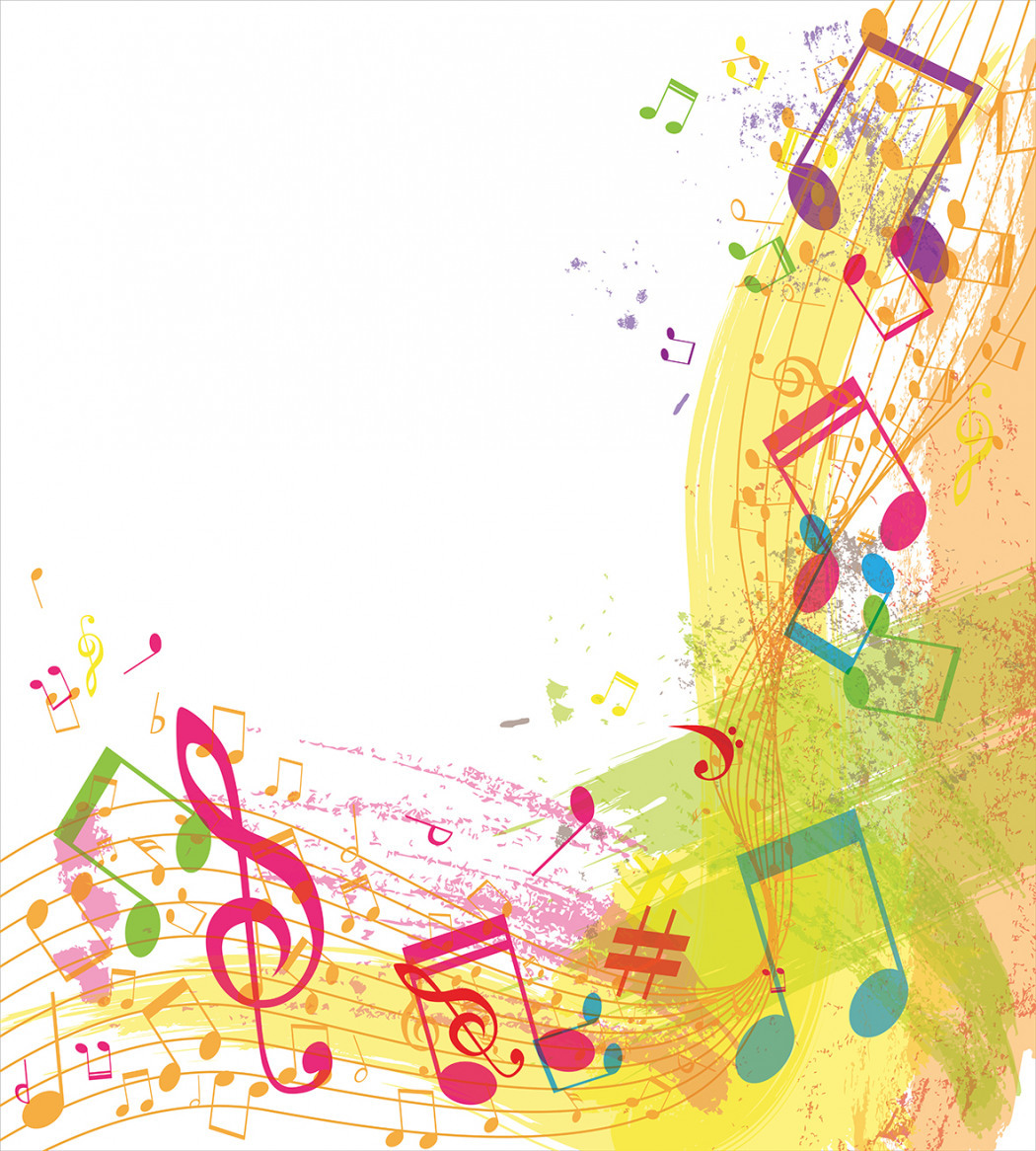 Детский ансамбль
«Сюрприз»
Вторник: 16:00-17:00
Четверг: 16:00 -17:00
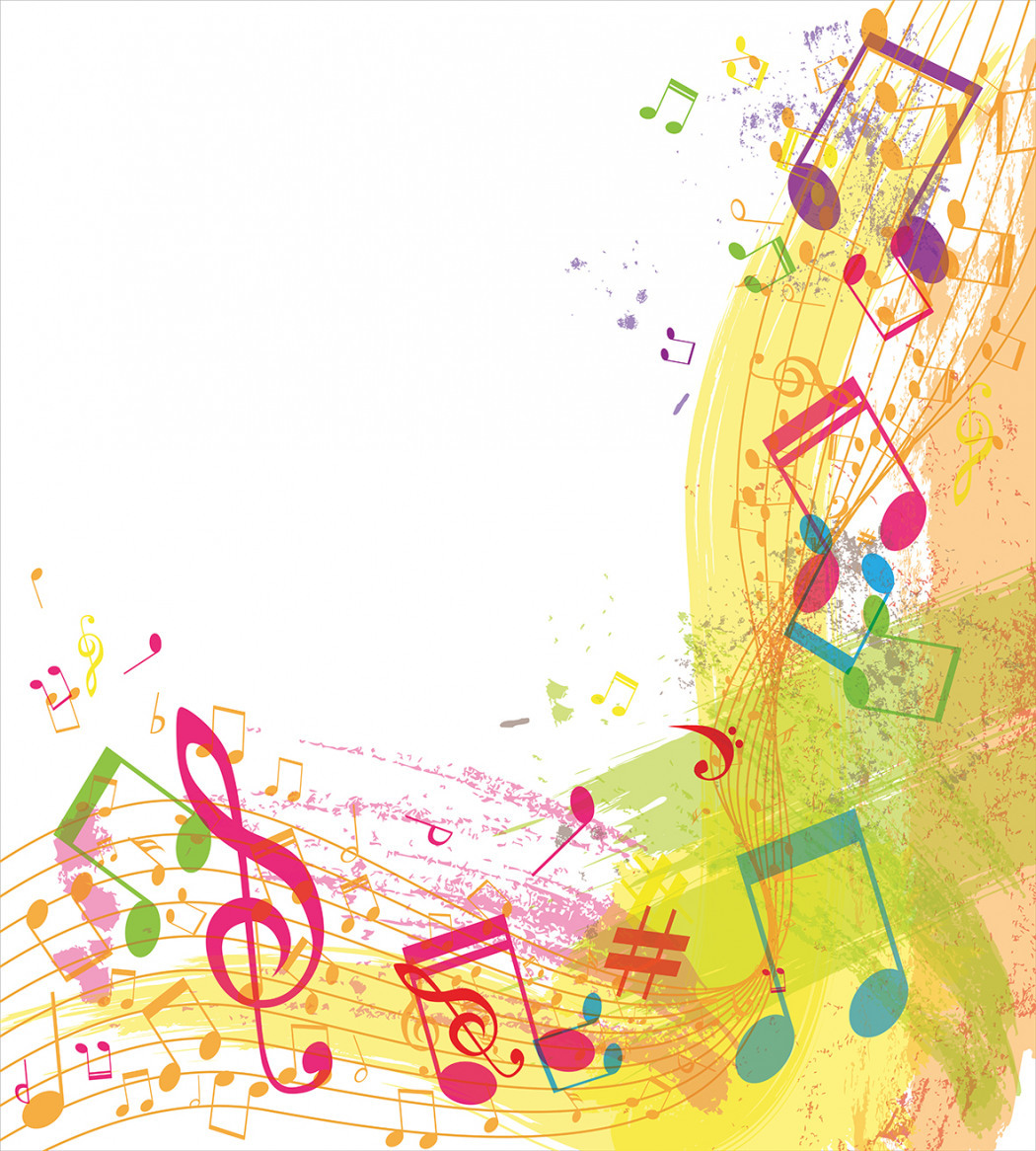 Литературный кружок
«В гостях у сказки»
Вторник: 15:00 -16:00
Четверг: 15:00 -16:00
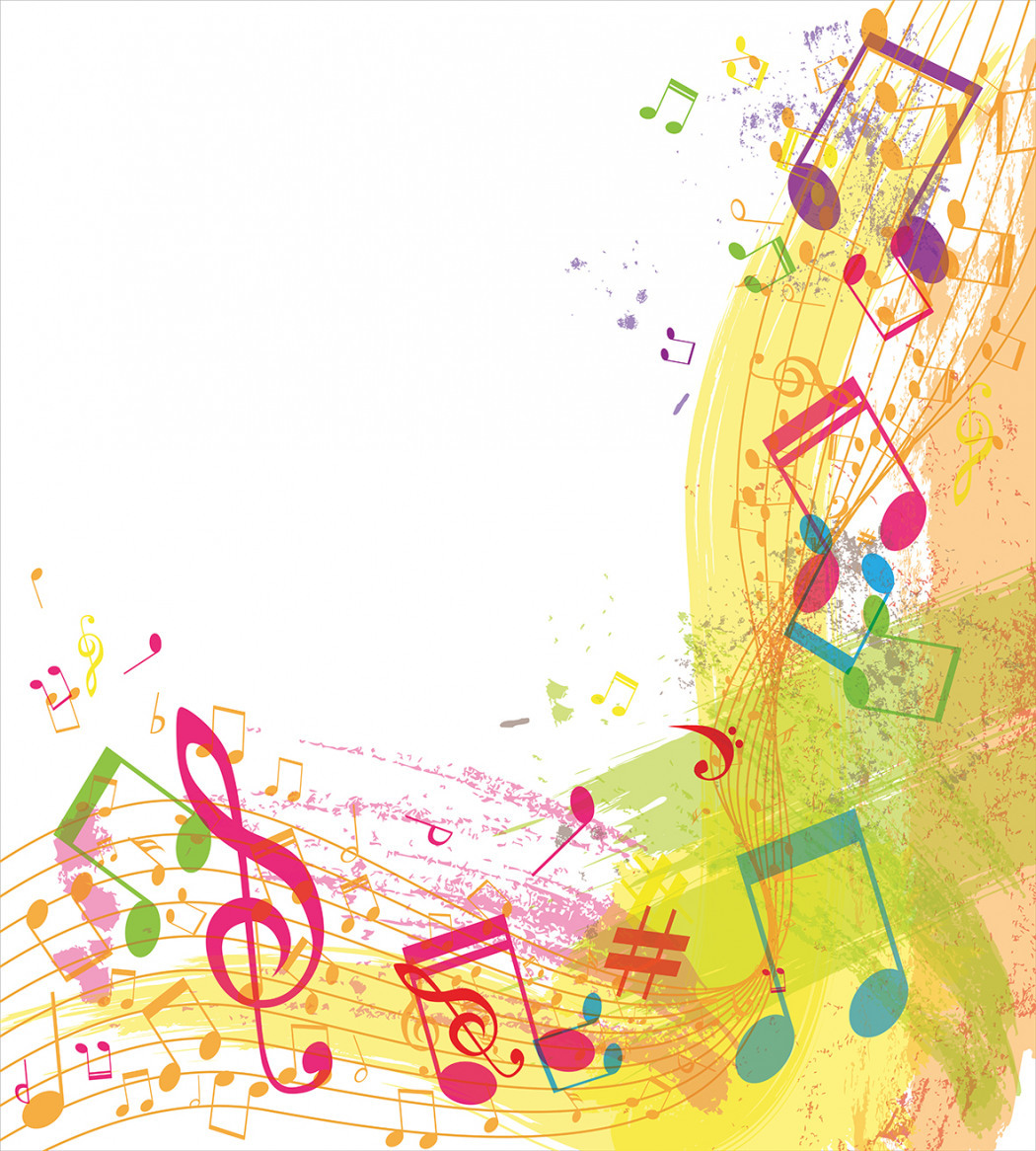 Клуб общения
«Марьюшка»
Пятница: 15:00 -17:00
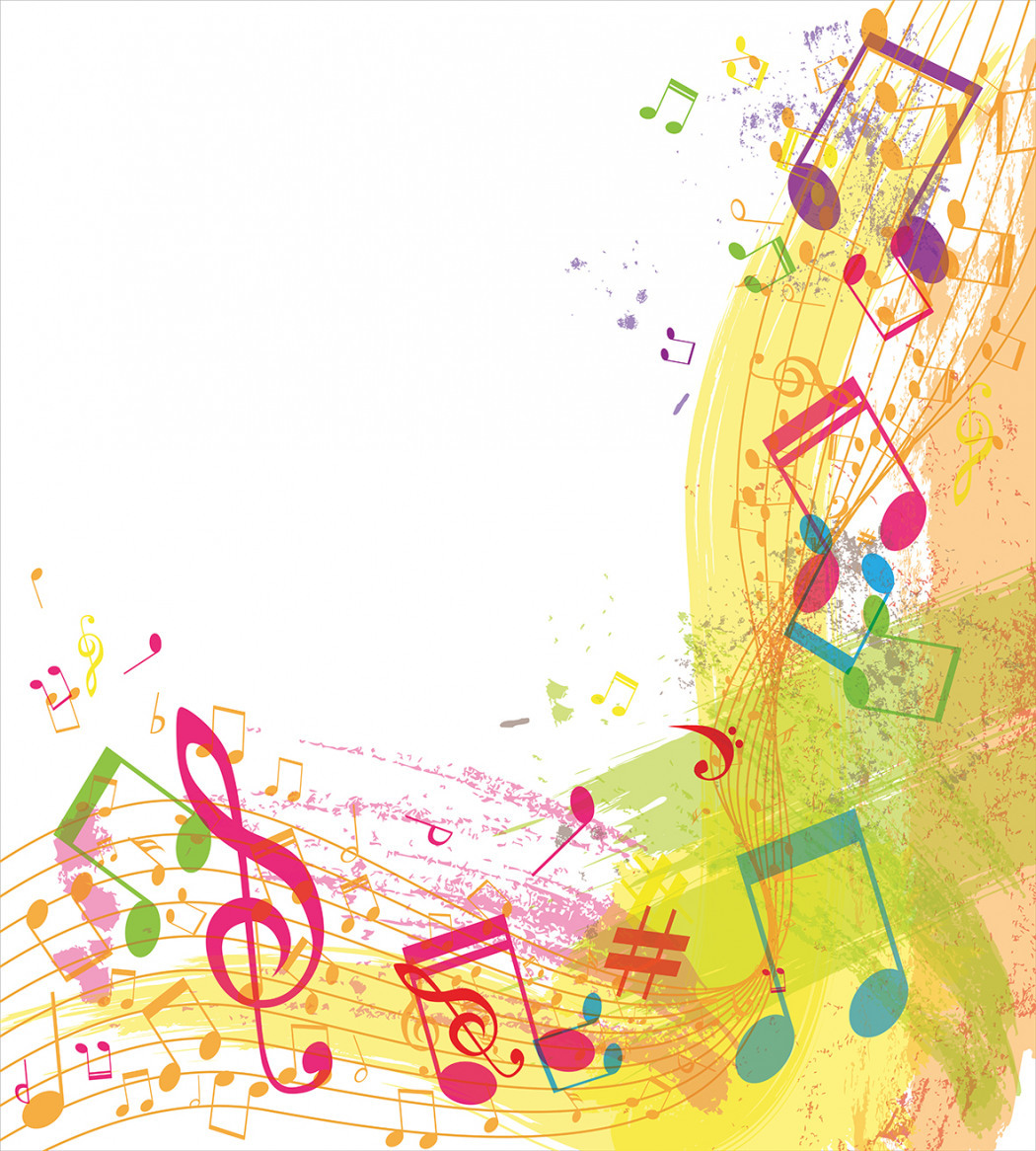 Клуб настольных игр
ДОМИНО
Среда:  9:00 -10:00
Пятница: 9:00 -10:00
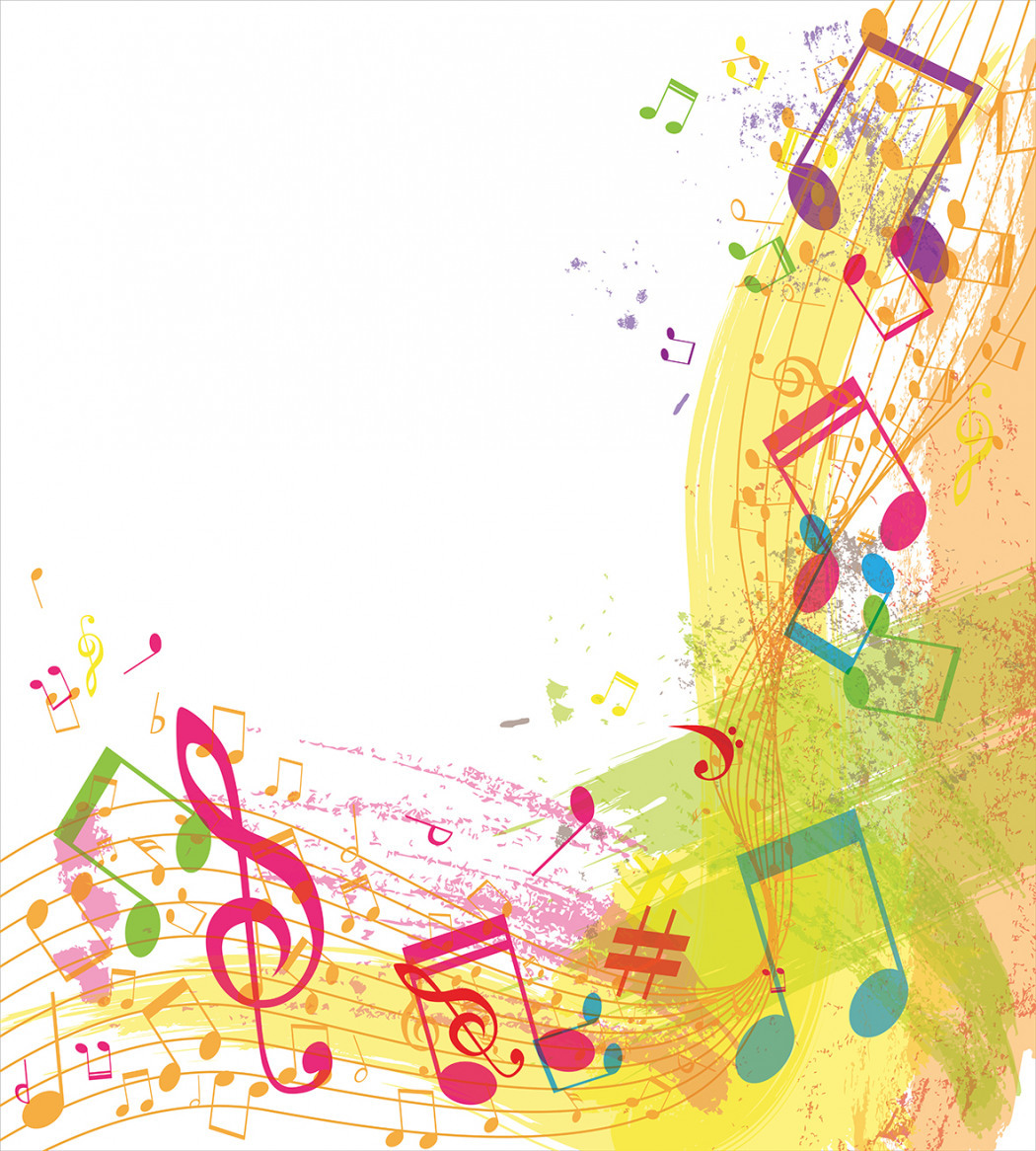 Клуб
«Молодая семья»
Среда: 15:00 -16:00
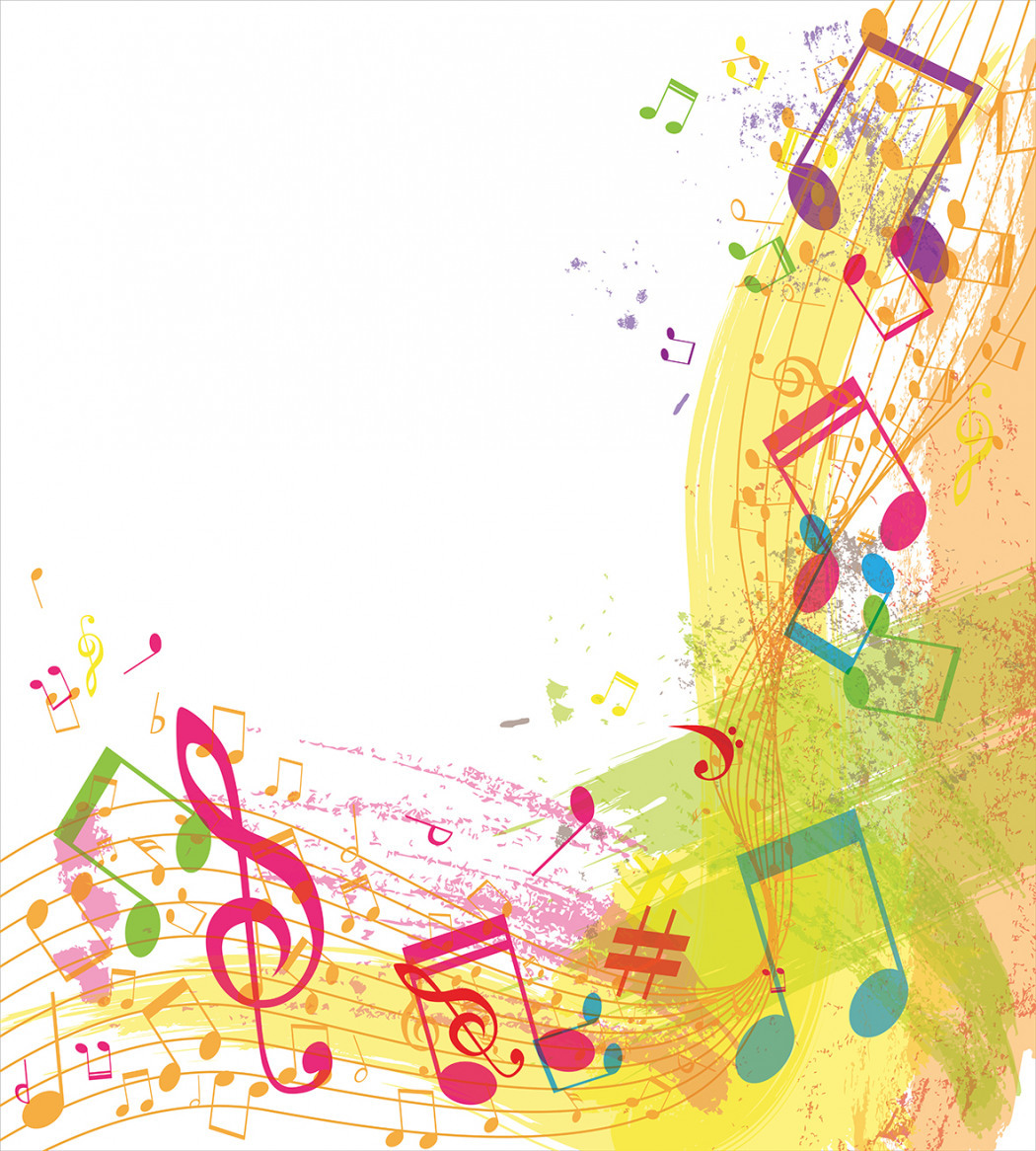 Ансамбль песни 
«Мечта»
Вторник: 17:00 -18:00
Четверг:17:00 -18:00
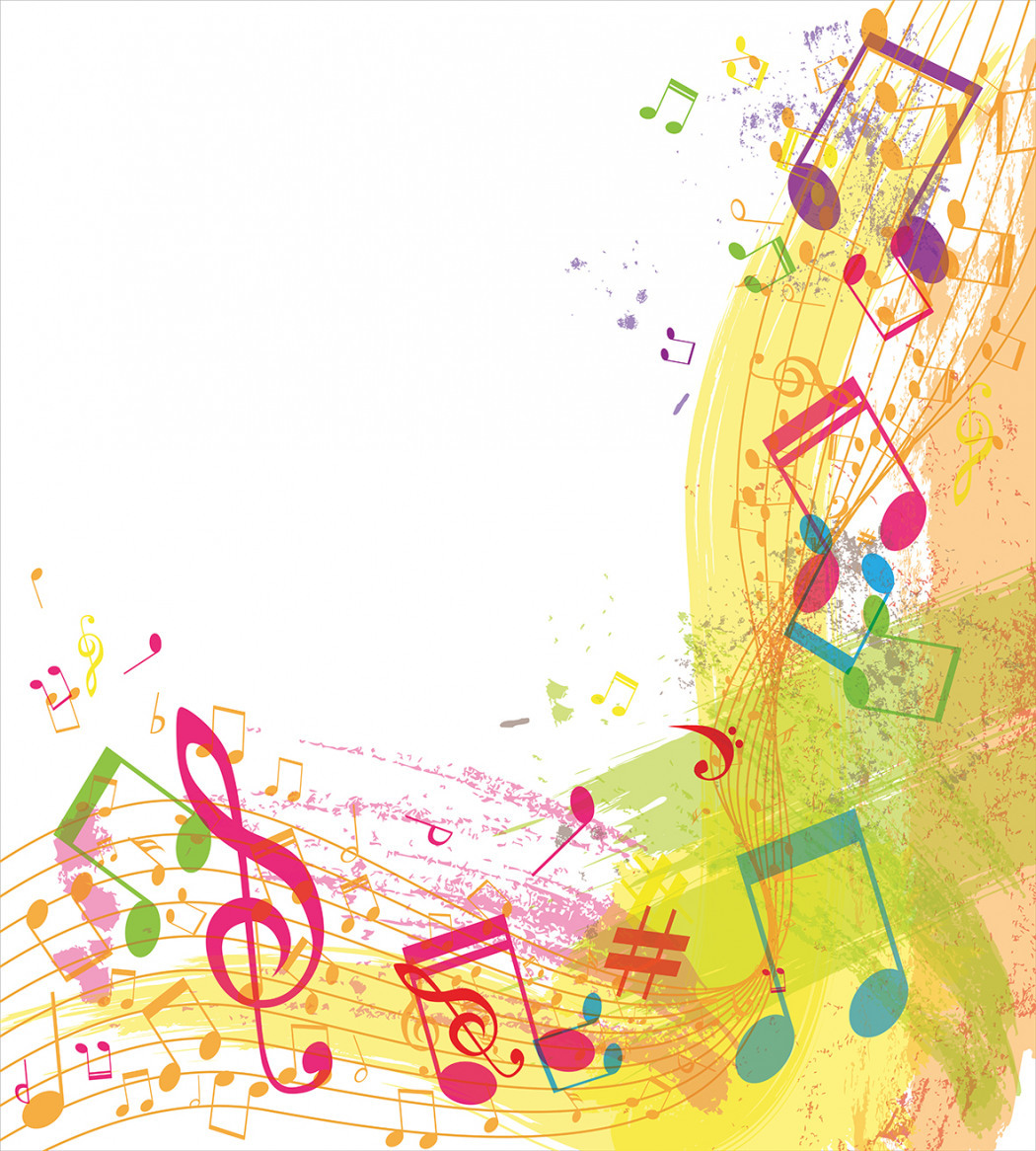 Ансамбль танца
«Вдохновение»
Пятница: 16:00-17:00
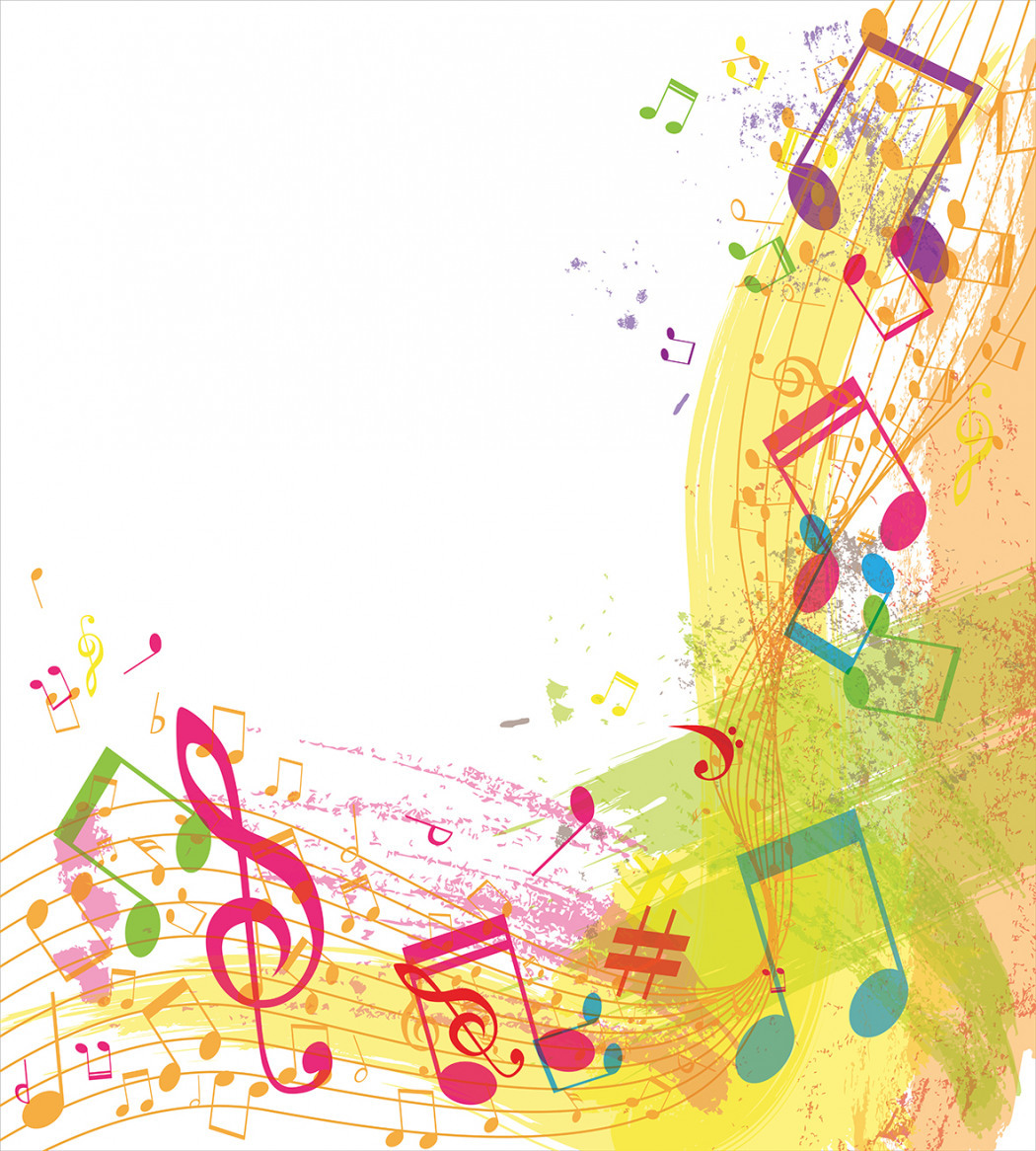 Перспективный план
 работы
МБУК ЦК И БО
«Благословенский»
На 2023 год